Wennberg/Wiklander
Pilot project – Environmental assessment
N-ALM May 2017
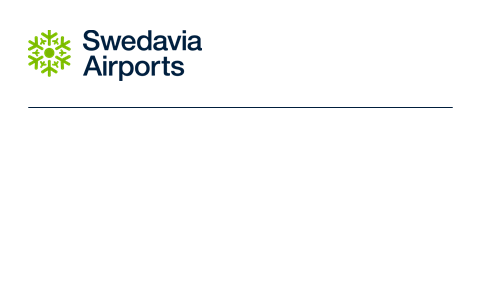 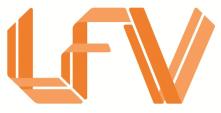 Lena Wennberg

Director Environment  Department
Strategy and Sustainability
Niclas Wiklander

Environmental Specialist
Air Traffic Controller
LFV in Sweden
State owned enterprise (1 200 employees)
23 Tower operations (TWR)
2 Air Traffic Control Centres (ATCC)
2 Approach Centres (TMC) 
1 Remote Tower Centre (RTC)
Civil and military integrated ANSP since 1978
LFV’s 5 delivery areas
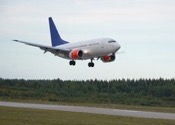 En Route
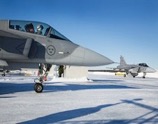 Swedish Armed Forces
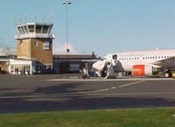 The Swedish market
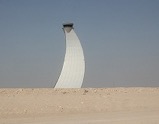 International market
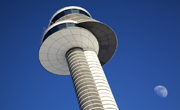 Swedavia
SwedaviaTogether we bring the world closer
10 airports
Facilitate travelling, business and meetings
Safe and happy passengers
Developing climate smart airports
Employees: approximately: 2,900
39.5 million travellers
[Speaker Notes: Our vision is ”together we bring the world closer”.

Swedavia is a state-owned company that owns, operates and develops Sweden’s national basic infrastructure of airports – a network of ten airports from Malmö in the south to Kiruna in the north, which connects Sweden to the rest of the world.

Our role is to create the access Sweden needs to facilitate travel, business and meetings – both in Sweden, elsewhere in Europe and around the world. We work actively, based on sound business principles, to develop the transport sector and help achieve the transport policy objectives adopted by the Swedish parliament. 

Create business growth by increasing travel to and from Sweden
Good airline accessibility is a requirement for new business start-ups

Our focus is to make travellers feel safe, secure and satisfied at our airports.

Swedavia is world leading in climate efforts and actively works for a sustainable future.]
Sustainability– strategy and starting point
7%
return on operating capital
75%
committed employees
2020
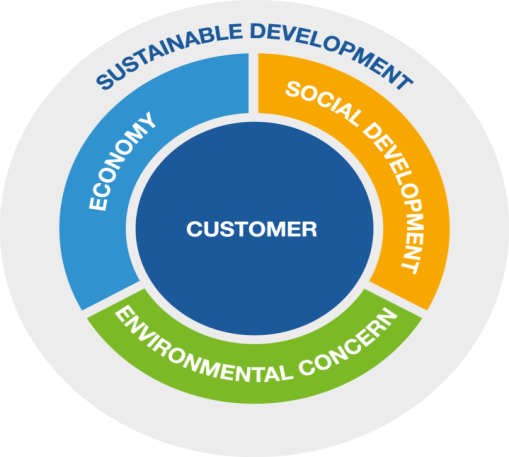 Result 2016
8,6%
Result 2016
64%
85%
passenger satisfaction
2020
0
carbon dioxide emissions
2020
Result 2016
77%
Result 2016
2723 tonnes
6
[Speaker Notes: Swedavia creates value through sustainbility. As a state-owned company, Swedavia is expected to act as a role model within sustainable development. 

Customer focus and sustainable development are the basis for Swedavia’s entire operation; achieved targets, chosen strategies and implemented decisions. This long term operation has made  Swedavia world leading in development of airports with least enviromental impact.

Gearing is also part of Swedavia’s sustainability goals. 

Swedavia’s strategic sustainability plan is the basis of the entire operation, with the sustainability wheel and overall goals, as well as strategies and direction.

New targets for 2020
85% satisfied customers (2014 Q3 75% satisfied customers/travellers in total)
75% committed employees
7% return on operating capital
0 ton carbon dioxide emissions]
Environmental assesment – OSD
Miljöanalys Åre Östersund
What?
Why?
How?
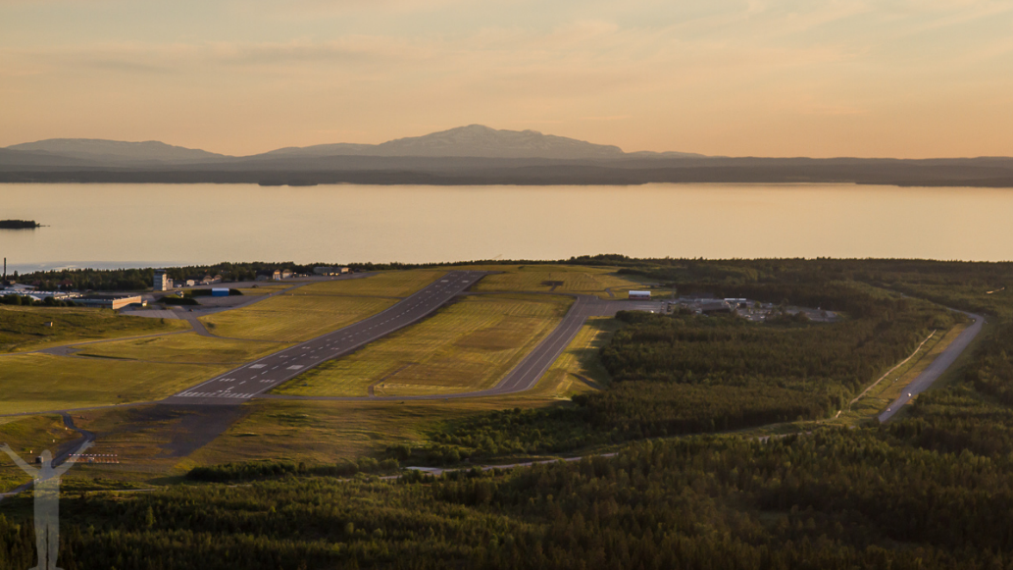 Åre Östersund Airport - OSD
2nd smallest
11 000 movements
8 000 IFR - flights
© dryden.se
Environmental assesment
Miljöanalys Åre Östersund
What?
find inefficiences – ”searching for brown fuel”
measure
explain/find solutions
OSD
”brown fuel”
xx kg CO2/year
© dryden.se
Environmental assesment
All phases of flight
	horisontal effiency
	vertical effiency
Environmental assesment
Miljöanalys Åre Östersund
What?
Why?
How?
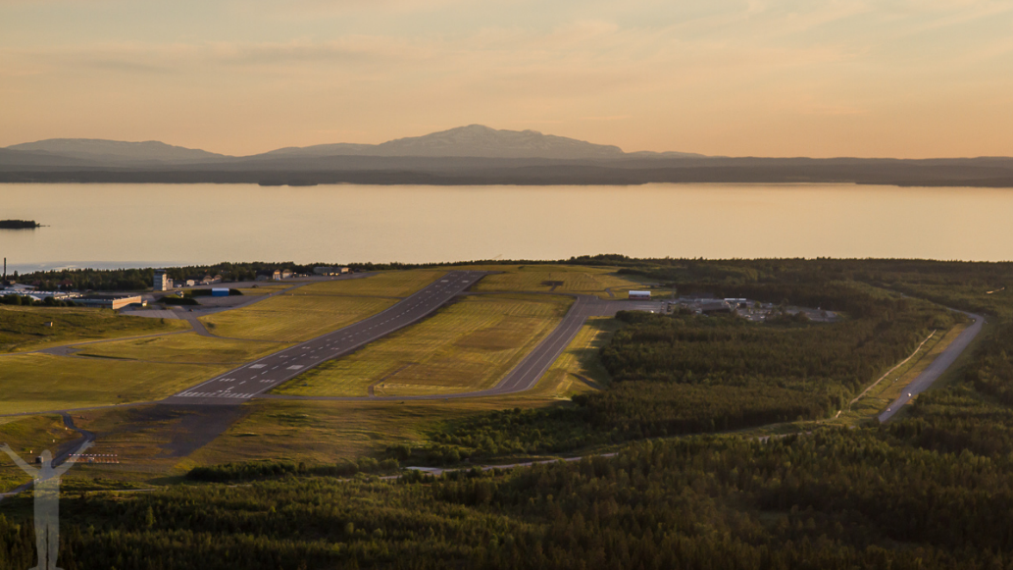 © dryden.se
LFV – sustainable ATM
LFV and focus on the environment
air traffic in a global context
formal requirements
reduced costs for customers
Swedavia and other airport operators
ACA – level 3
”environmentally adapted”
ISO 14001:2015
SES RP2/RP3
environmental goal
SAS: 1% - 75 miljoner
ATM – around 6%
Zero carbon dioxide emissions 2020
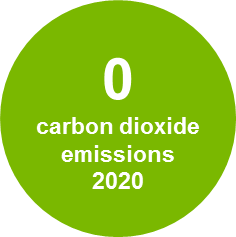 Tonnes
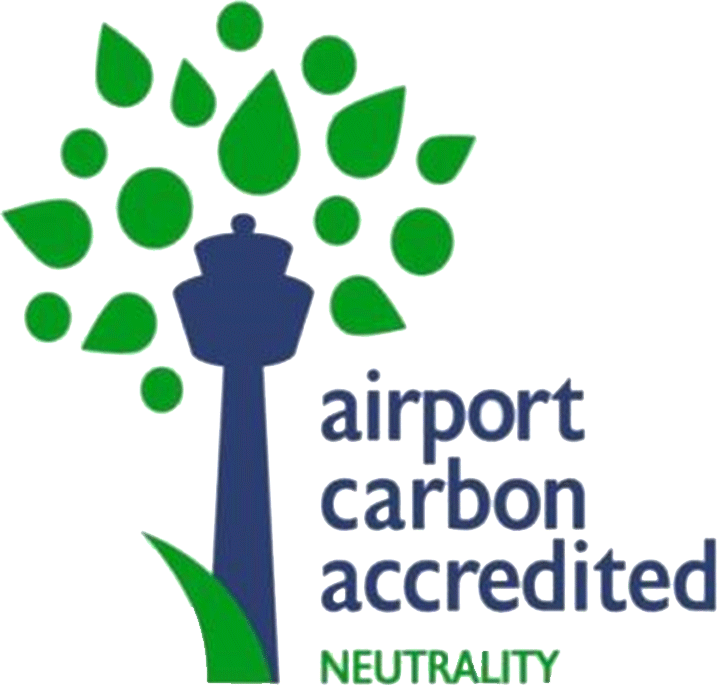 12
[Speaker Notes: Own operations!

Swedavia has long worked determinedly to reduce the climate impact of aviation in general. In this important work, it is important first to set goals, develop and monitor our own activities. Only when we ourselves have shown the way we gain the power to affect others. Within our own operations, we have set the ambitious goal of zero emissions of fossil carbon dioxide by 2020, which every indication indicates that we will achieve. 
Remaining emissions: 95& Vehicles and fuel]
Swedavia Airports - world leading in operating climate smart airports
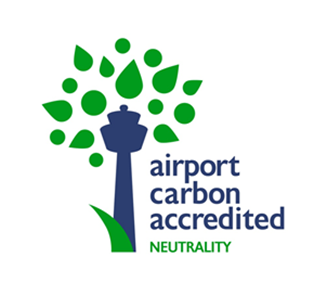 ...continuous decrease of carbon dioxide emissions
...engage other companies, such as airlines, catering companies and public transport companies, in the work on climate change
... is climate neutral considerable emissions from own operations
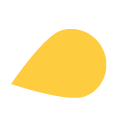 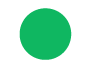 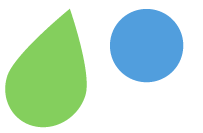 13
[Speaker Notes: A scheme to implement carbon management processes and to  grade the achievements for airports
Designed in a partnership between Airport Council International Europe (ACI Europe) and WSP Environmental. 
The scheme is overwieved by representants from  EU, UNEP (United Nations Environmental Programme), Eurocontrol 
Four levels; 
Mapping (1), 
Reduction (2), 
Optimisation (3), 
Neutrality (3+)

Engagera andra: Genomn krav i framkallsningssystem på ARN BMA och GOT har vi bidragit till omställning av taxiflottan till miljöbilar, i Stockholm och Göteborg. Samarbeten med bussbolagen etc. 

CDM/Gold Standard-projekt. 

Out of the 29 ACA-neutrality-certified airports in Europe, ten of them are our Swedavia airports. Arlanda was first to be certified at the highest level Neutrality 2009. [Last controlled 2017-04-13]]
Engage other companies,
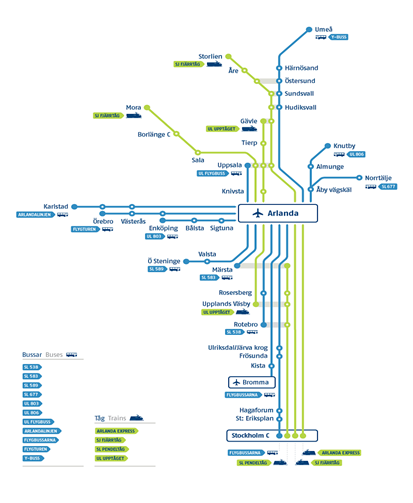 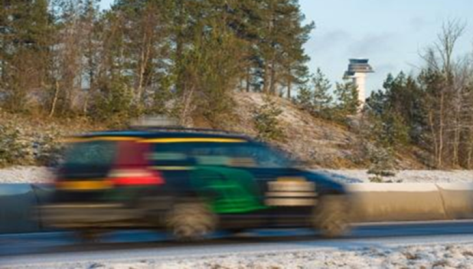 Reducing emissions from ground transportation
Bio Jetfuel
Efficient airspace
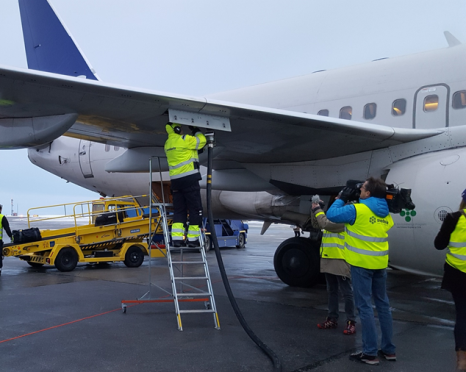 14
Environmental assesment
Miljöanalys Åre Östersund
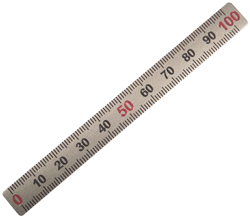 What?
Why?
How?
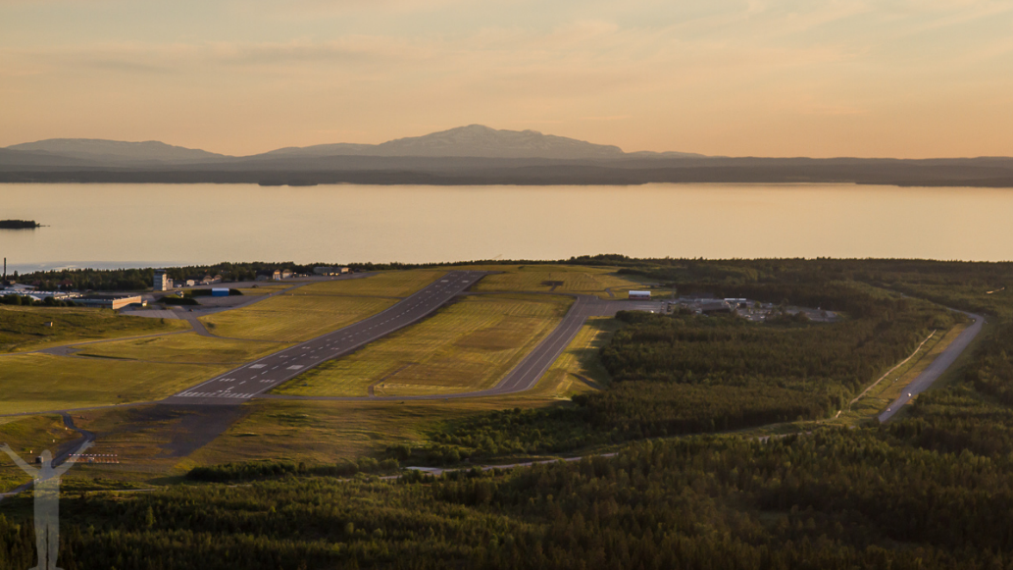 © dryden.se
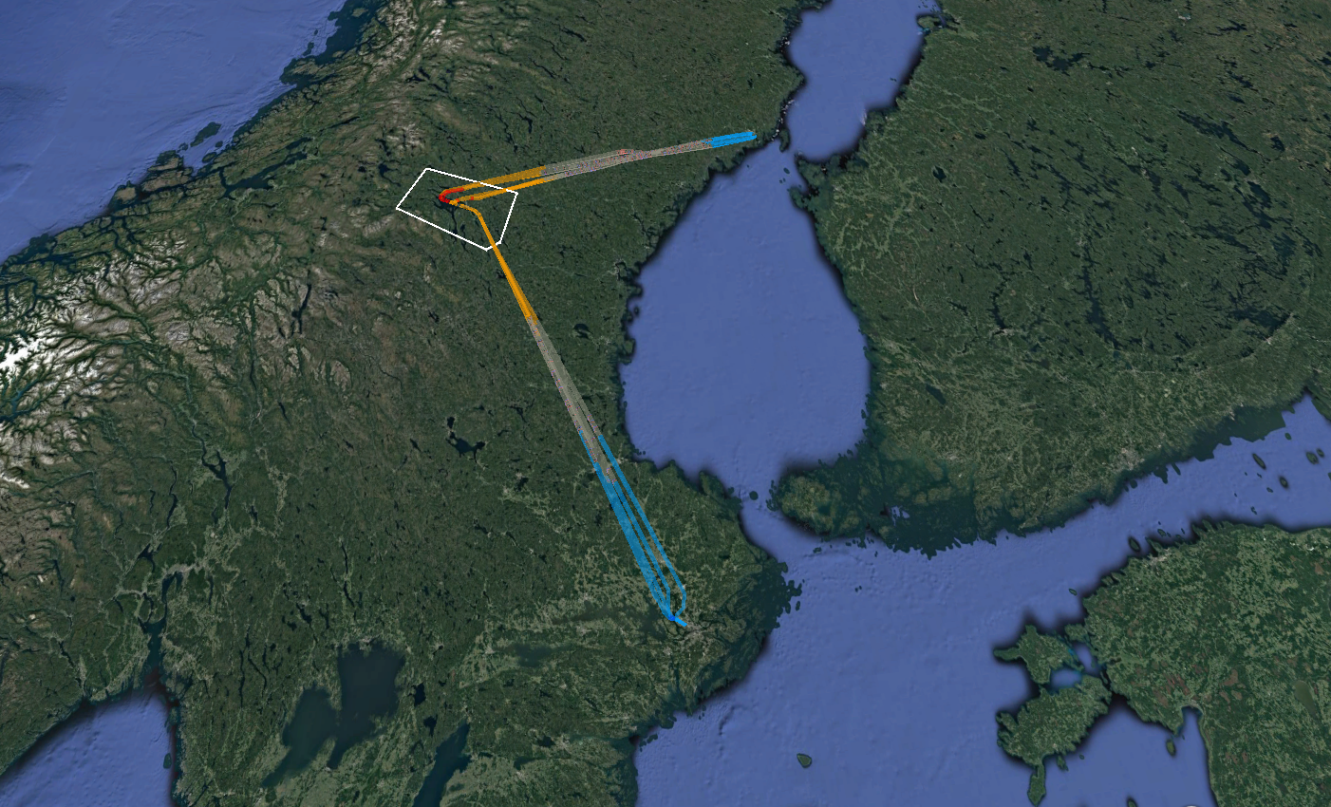 How to find inefficiences?
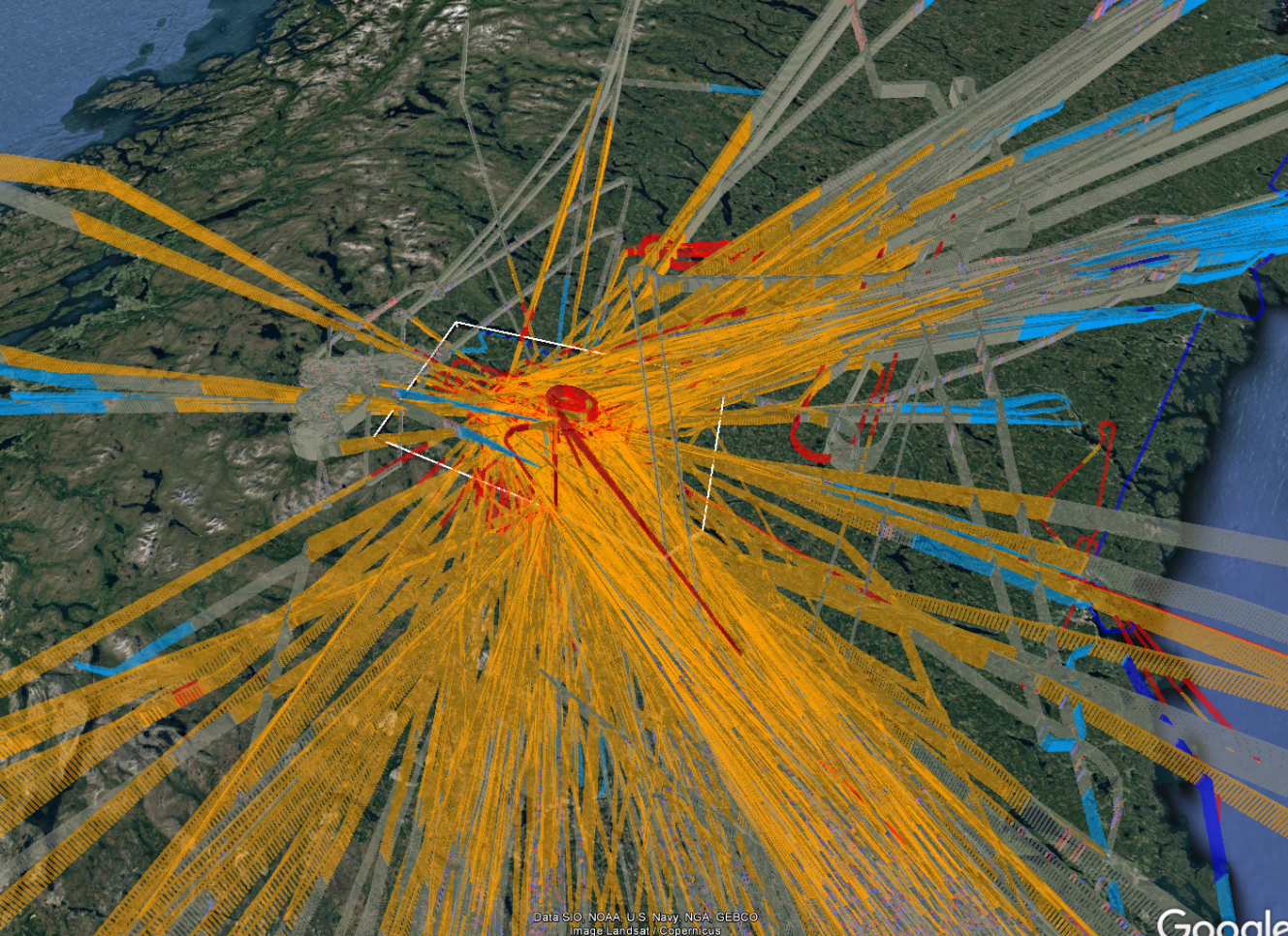 Three different perspectives
Environmental aspects
optimum cruise speed
optimum cruise speed
optimum cruise level
optimum cruise level
plan short
plan short
optimum Top-of-Descent
direct routing
fly short
fly short
short STAR/apch
short SID
level segment
level segment
climb speed
descent speed
time with engines on
Data sources
LFV GAIA – environmental analysis tool
Environmental permit
AIP
LFV Operating Manuals
ATC
Airspace design
ATC
ATS Östersund
ATCC Stockholm
Eurocontrol 
Swedavia ATM unit
Airliners
SAS
BRA
Novair
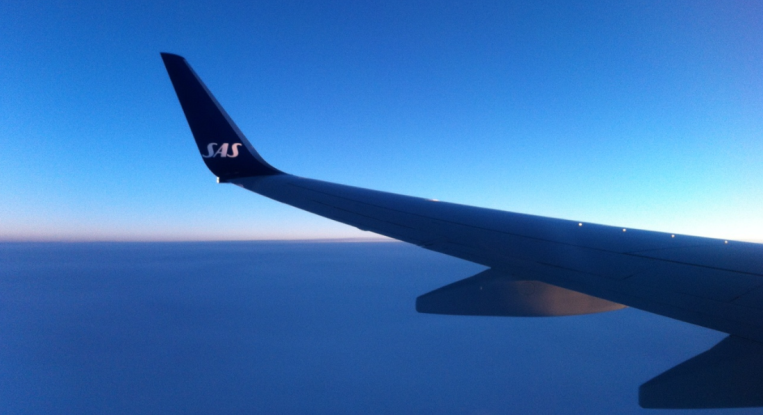 GAIA
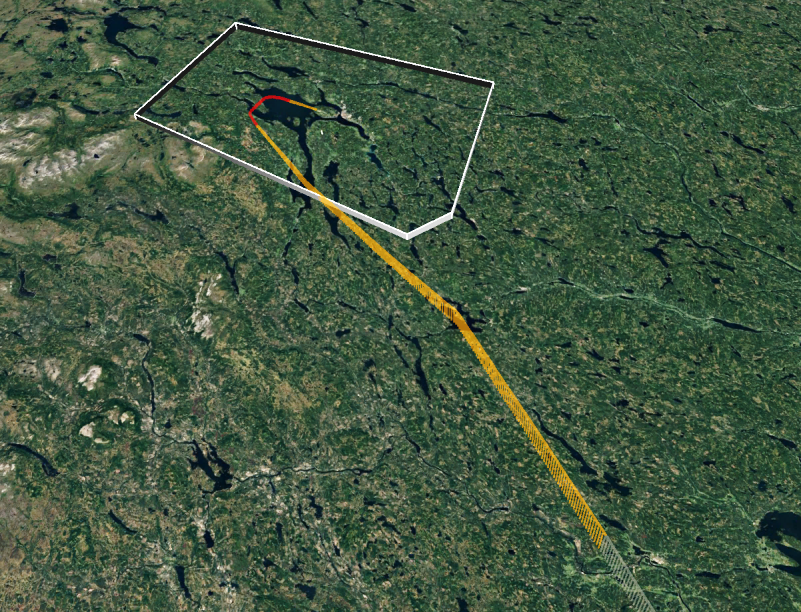 level segment – 200 seconds
11 000 feet – 5,4%
20,2 NM extra miles
Top of descent
Flight Operations
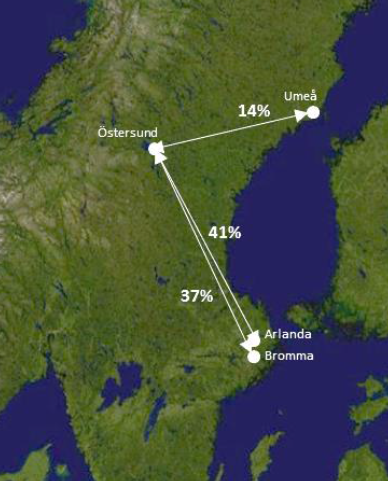 Three main traffic flows		
Four operators	
Six dominant aircraft types

Six flight operations (88%)
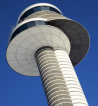 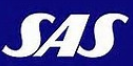 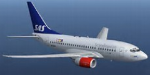 =
flight operation
+
+
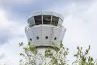 flight operation
=
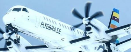 +
+
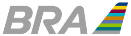 Results
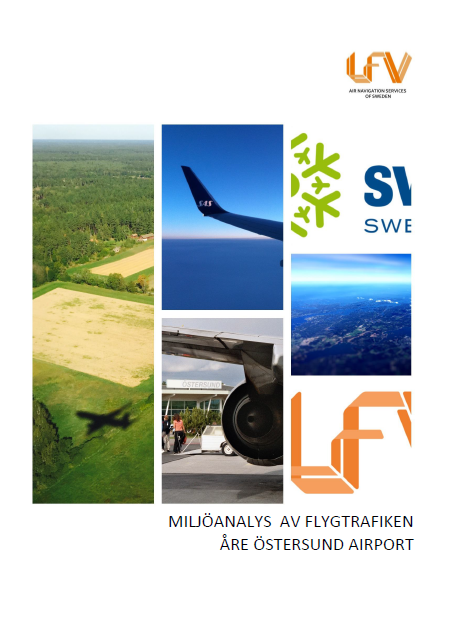 Five areas of improvement
Airspace design – Terminal Area
Time in level flight – approach 
Approach procedure
Runway in use – noise vs emissions
Leave departure routes earlier
75 tonnes CO2 annualy
Next step
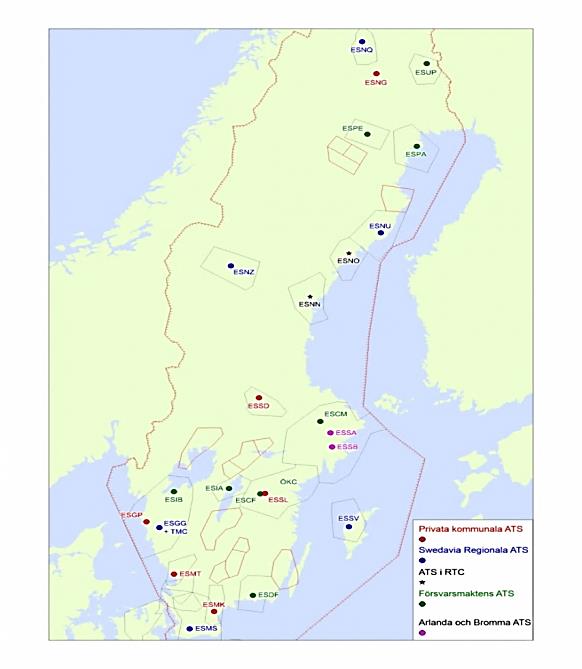 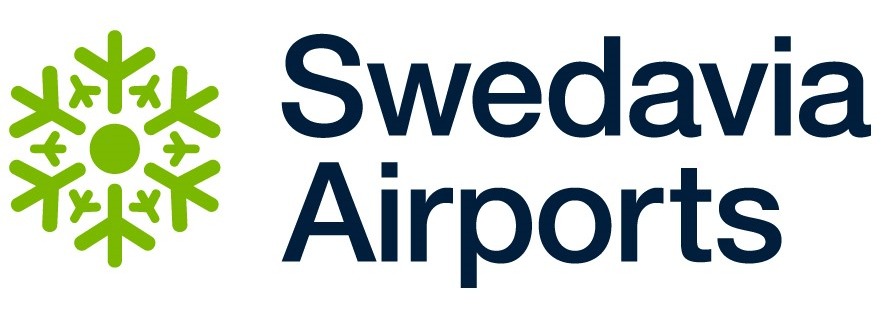 Conclusion
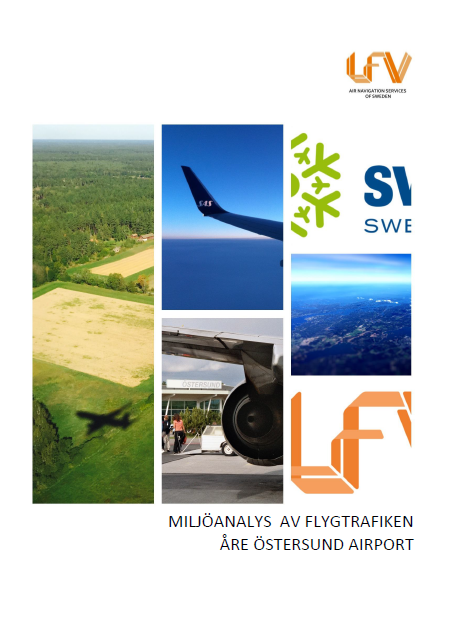 Reduced fuel burn 
Quality assurance
Better communication between all stakeholders
A generic model for other airports 
Baseline for future re-design of Swedish airspace
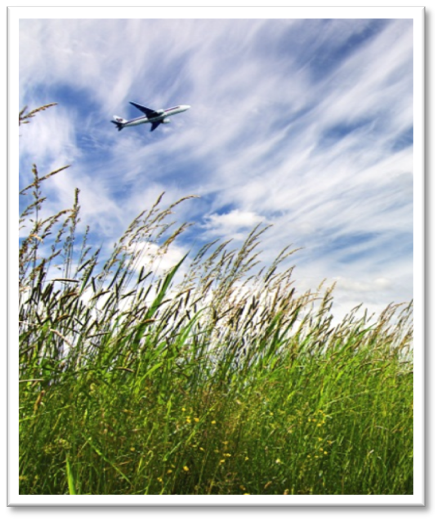 Contributes to the potential for large scale production
Through collaborations Swedavia initiates studies for production of sustainable biofuel in Sweden

Three requests submitted 


Watch our film:
Swedavia flies on biofuel
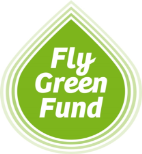